Binary-Coded Ternary Number Representation in Natural Language Text Compression
Igor Zavadskyi
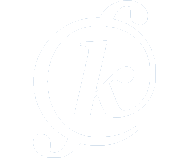 Taras Shevchenko National University of Kyiv, UkraineComputer science department
Data compression codes key features
Data compression codes key features – BCT-code
Binary-coded ternary number representation
is not used
G. Frieder and C. Luk, “Algorithms for binary coded balanced and ordinary ternary operations,” IEEE Trans. on Computers, vol. 23, no. 2, pp. 212–215, 1975.
BCT-code
A codeword is composed of trits (pairs of bits):
is the delimiter
Natural language text compression
Words of a text are considered as dictionary elements.
Encoding
Decoding
Dict[i] → i → codeword
codeword → i → Dict[i]
00 00 10 11 → 15 → There
There → 15 → 00 00 10 11
10 10 11 → 12 → is
is → 12 → 10 10 11
Decoding principle
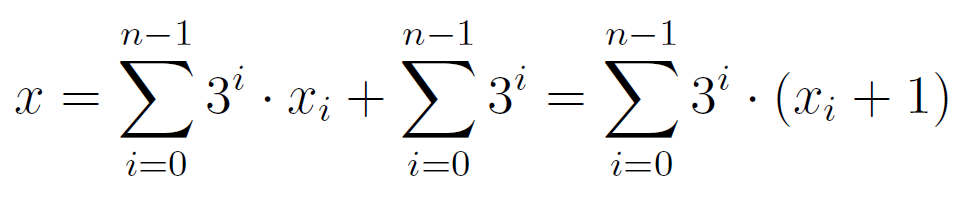 Position of n-trit codewords group
Position of a codeword inside the group
Decoding algorithm
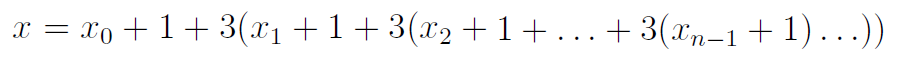 Encoding
Decoding in parts
Block of trits 1
Block of trits 2
Block of trits 3
00 01 10 00 01
10 01 00 00 10
10 00 11 10 10
BCT – decoding in parts
can be taken from the lookup table
BCT decoding in parts – example
Codewords and blocks of trits intersection
Block of trits 1
Block of trits 2
Block of trits 3
Codeword 1
Codeword 2
Codeword 3
A codeword may intersect with several blocks of trits
A block of trits may intersect with several codewords
BCT fast decoding
input: BCT-bitstream, composed of blocks of trits, Text[1 . . . b].
output: Array of numbers.
Part 3
Part 2
Part 1
Block of trits
Codeword 1
Codeword 2
Codeword 3
Lookup tables
Decoding in parts
Block of trits 1
Block of trits 2
Block of trits 3
00 01 10 00 01
10 01 00 00 10
10 00 11 10 10
Even faster BCT decoding
*(uint64 t*)(Output+k)= 64-bit-value
Predictable ifs
Unpredictable if
Processing 64-bit words
input: BCT-bitstream, composed of bytes, Text[1 . . . m].
output: Array of numbers.
0x3ff or 0xfff
10 or12 bits
Compression ratio (bits/word + excess over the entropy (%))
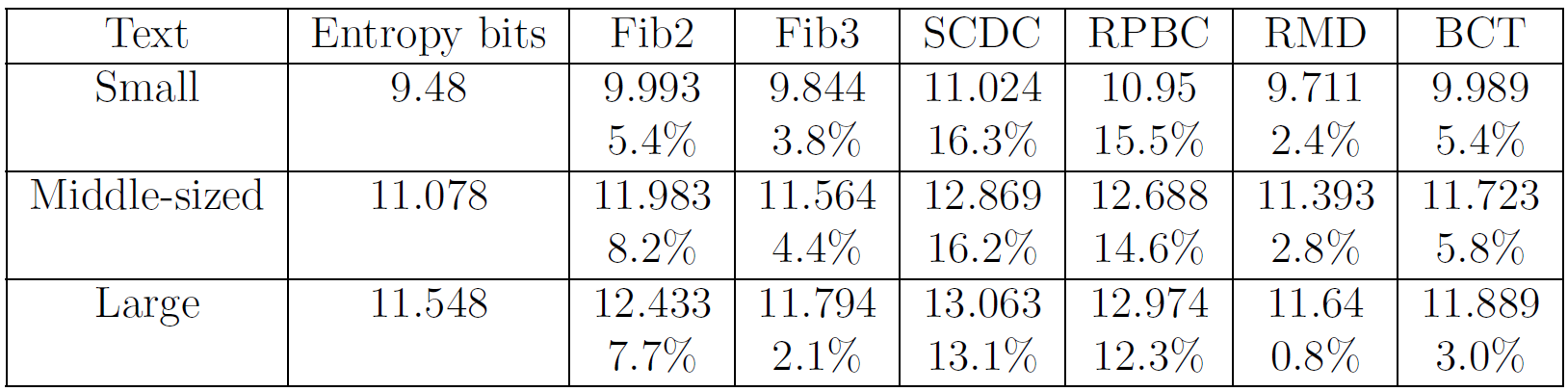 Small: The Bible, KJV, 3.95 MB, 766 112 words int total, 28 659 different words.
Middle-sized: articles randomly taken from Wikipedia, 116 MB, 19 507 783 words in total, 288 179 different words. 
Large: the first half of the largest file from Pizza&Chilie Corpus, 512MB, 92 424 896 words in total, 1 686 371 different words.
Decoding time (milliseconds)
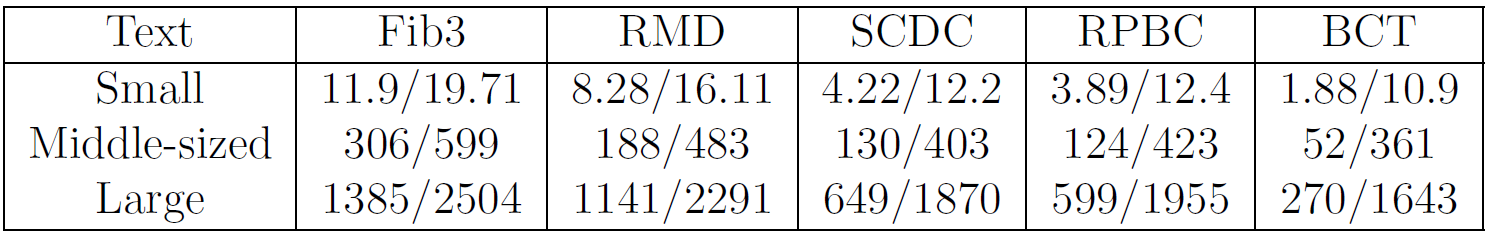 GCC compiler (full optimization for speed) 
Intel i5-8265U processor, 4x32KB L1 cache, 8 GB RAM
Natural language text compression: compression ratio vs. decoding speed tradeoff
Decoding time
Fib3
RMD
SCDC
RPBC
BCT
Encoded file size
Compressed search time (milliseconds)
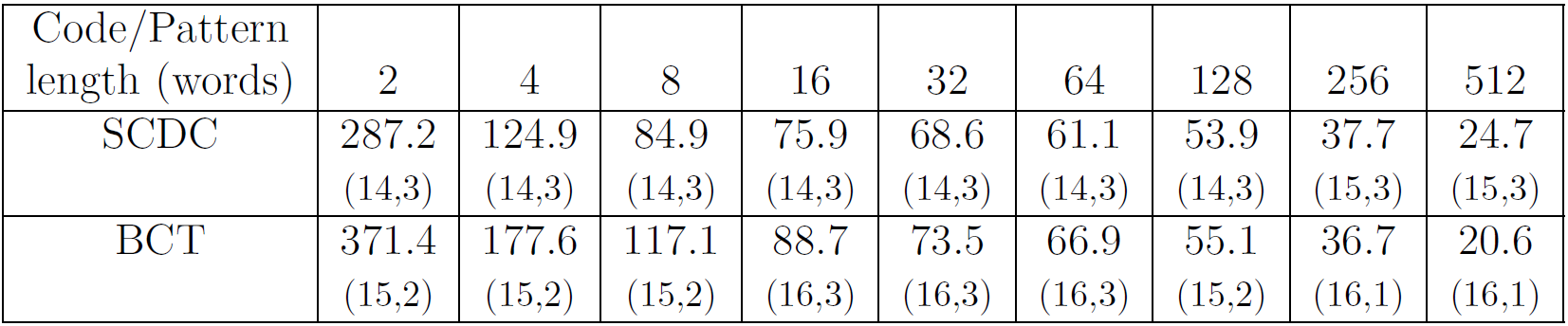 I. Zavadskyi, “Fast exact pattern matching in a bitstream and 256-ary strings,” in
Proceedings of the Prague Stringology Conference. J. Holub and J. Zdarek, Eds.
Czech Technical University in Prague, Czech Republic, 2020, pp. 33–47.
Conclusions
The prefix pattern code is built by the means of the binary-coded ternary number representation. It has the following properties:
Operate quite close to entropy (3–6% away)
Provide the fastest decoding among all investigated codes
Better than SCDC and RPBC codes either in compression ratio or in decoding time
Makes possible the fast pattern search in a compressed file
The BCT-code seems to be an attractive alternative to other known solutions in natural language text compression, when not only compression ratio matters, but also the decoding speed and possibility of a compressed search.
Thank You!
Igor Zavadskyi
ihorza@gmail.com